三角形邊角與相似形之探究
[Speaker Notes: 各位評審老師大家好，我今天要介紹的題目是:三角形邊角與相似形之探究]
研究動機
題目解釋
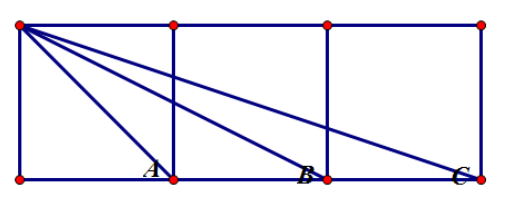 研究目的
探討這一個題目的其他解法。

探討這一題使用相似形的解法是否可以用在其他對角線上？

探討這一題使用相似形解法是否可以推廣到其他角度？
[Speaker Notes: 我的研究目的在動機裡面就已經有提到了，如果不清楚的話，可以看一下簡報]
研究架構
[Speaker Notes: 以下是我的研究架構]
解法一:利用相似形解題
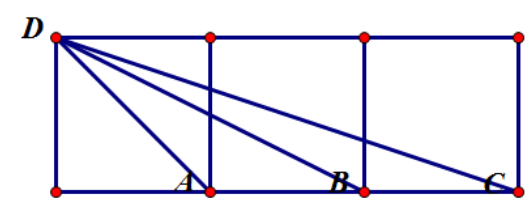 解法二:利用直角三角形解題
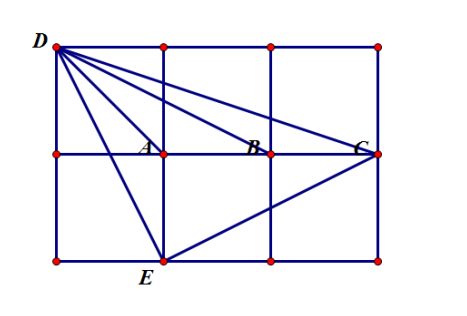 解法三:利用三角函數來解題
探討這個題目裡的相似三角形
根據前文三種面向的探討，針對相似形的解題方式，將會得到我們都是先透過邊長比的關係再進行角度的計算，那麼如果相似形真的成立的狀況下，我們將探究其邊與邊的關係。
[Speaker Notes: 根據前文三種面向的探討，我們針對相似形的解題方式來探討這個題目裡的相似三角形]
Step1:觀察
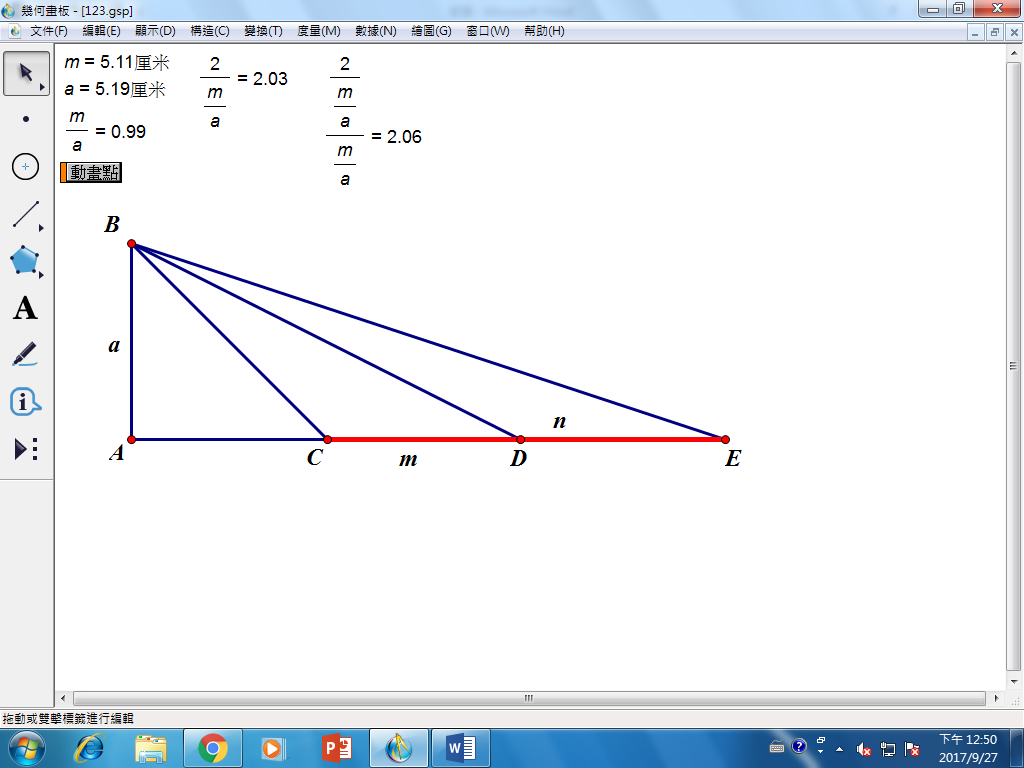 [Speaker Notes: 以下是我的觀察]
Step2:猜測
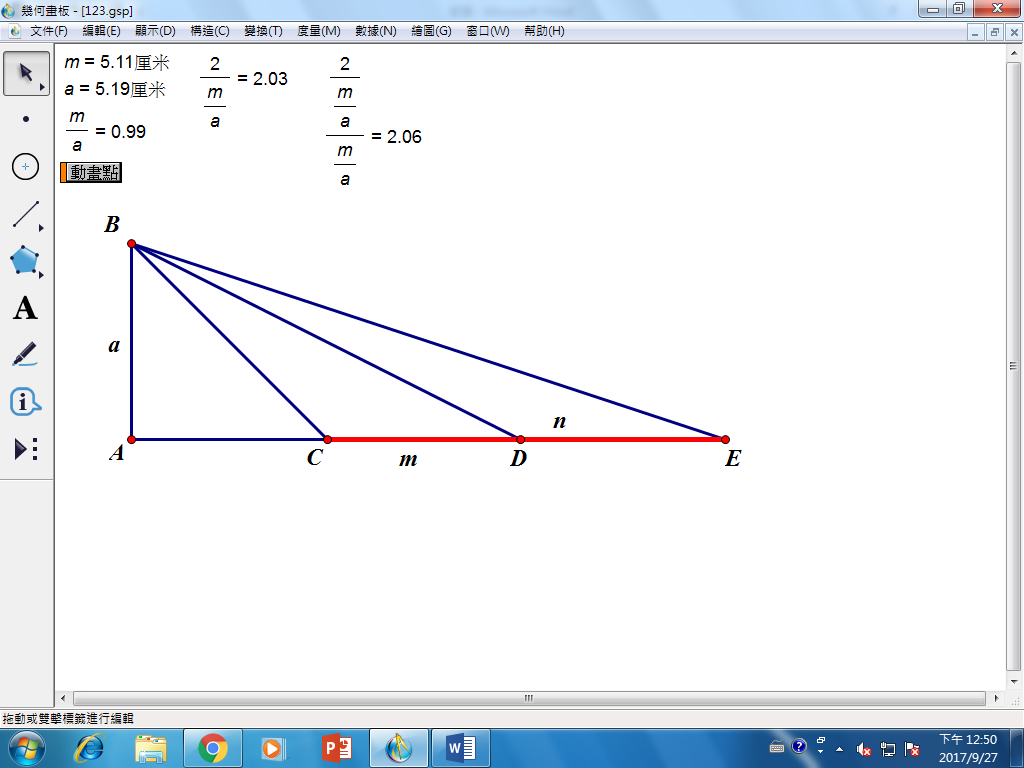 [Speaker Notes: 透過以上觀察，我猜測下列兩點事實]
Step3:證明
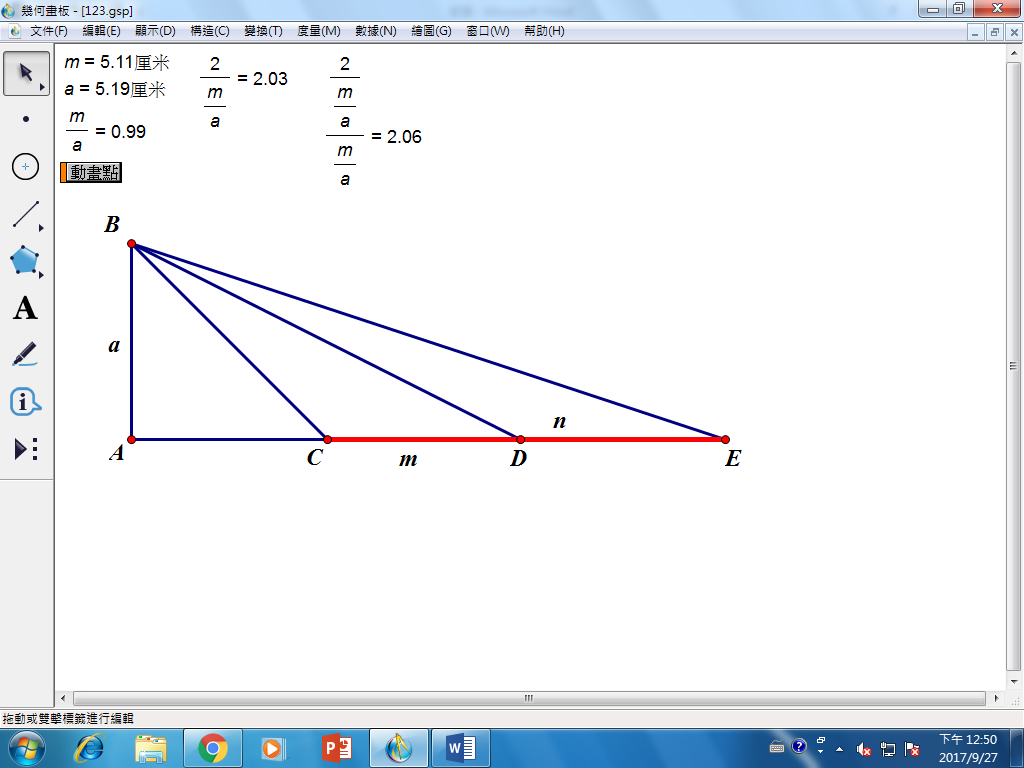 Step3:證明
Step4:實做
我用GSP畫了一些圖，設定mn=2，也得到了∆BCD∼∆BEC的方式，這兩種情況都符合m:l=l:n。
Case 1:
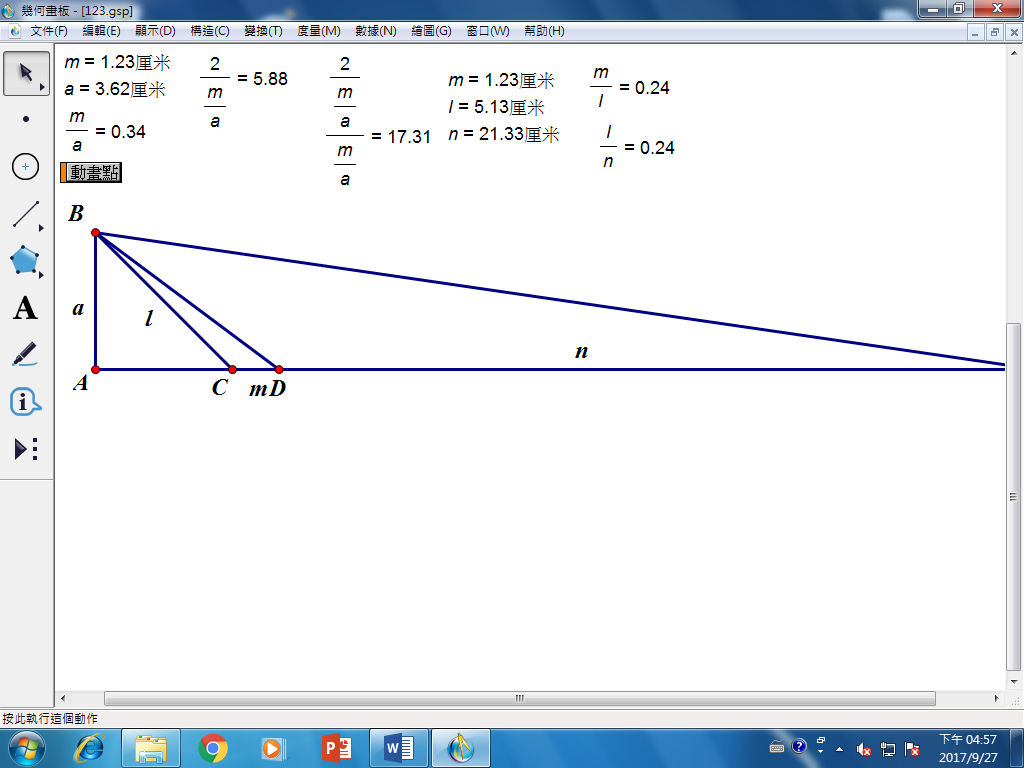 [Speaker Notes: 接下來我用一個幾何軟體繪圖，來驗證我們的證明]
Step4:實做
我用GSP畫了一些圖，設定mn=2，也得到了∆BCD∼∆BEC的方式，這兩種情況都符合m:l=l:n。
Case 2:
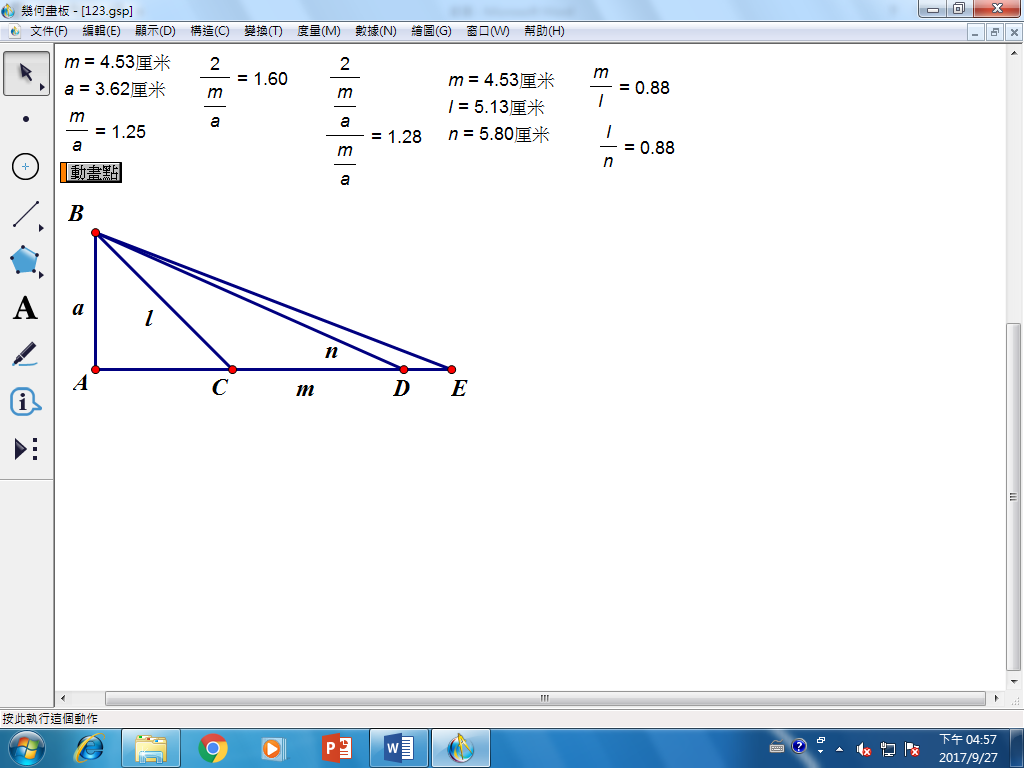 [Speaker Notes: 接下來我用一個幾何軟體繪圖，來驗證我們的證明]
Step1:觀察
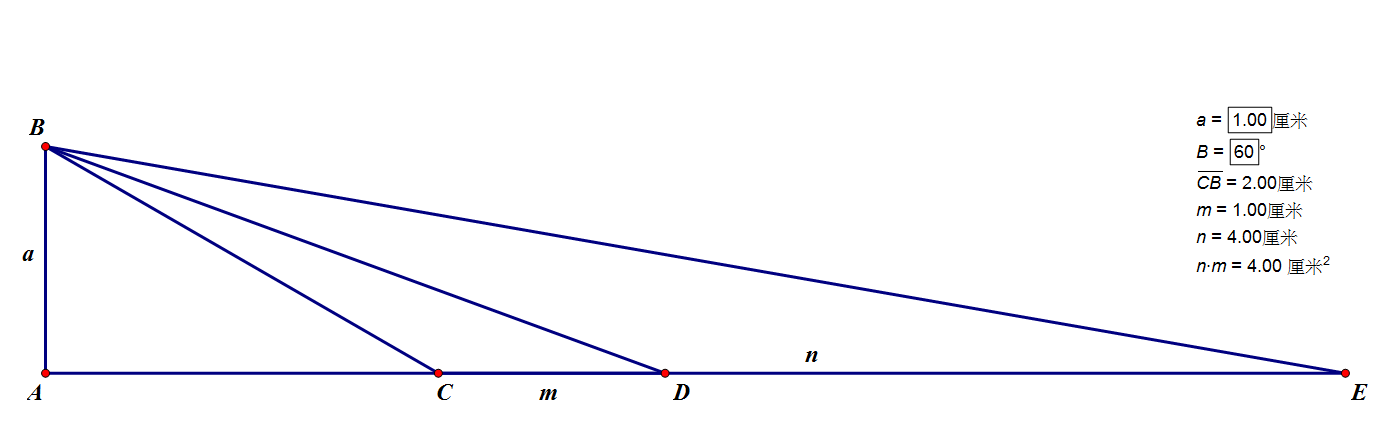 [Speaker Notes: 以上是我的觀察]
Step1:觀察
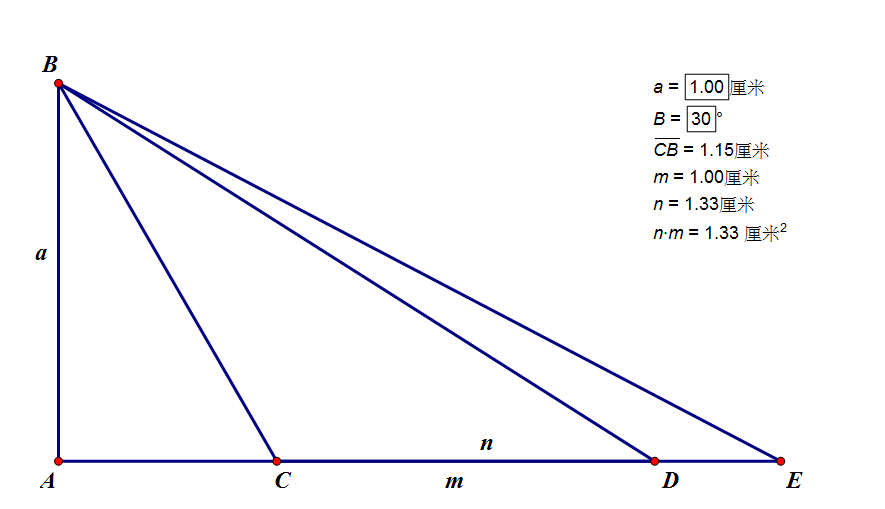 [Speaker Notes: 以上是我的觀察]
Step2:猜測
[Speaker Notes: 透過以上觀察，我猜測下列兩點事實]
Step3:證明
Step3:證明
Step4:實做
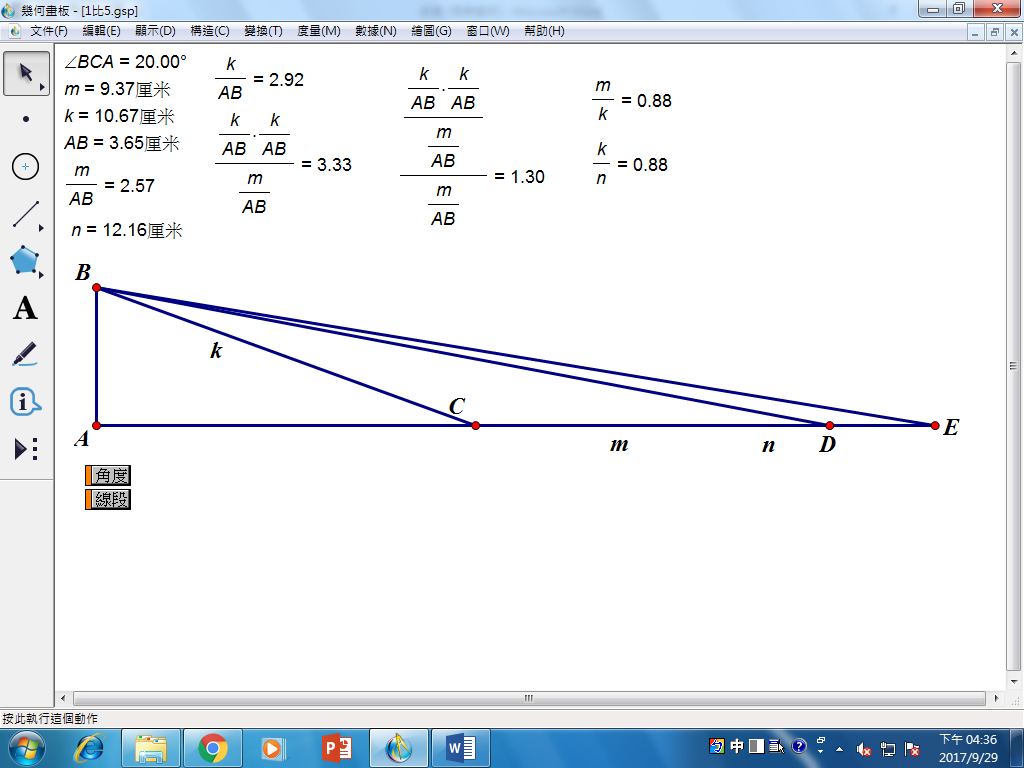 [Speaker Notes: 接下來我用一個幾何軟體繪圖，來驗證我們的證明]
結論
[Speaker Notes: 以上幾點是我的結論]
引注資料
亞瑟‧班傑明(2017)。數學大觀念。貓頭鷹出版。
三角函數-維基百科。2017年取自
https://zh.wikipedia.org/wiki/%E4%B8%89%E8%A7%92%E5%87%BD%E6%95%B0
三角函數六邊形。2017年取自http://www.xxdao.com/320000/310061.shtml
[Speaker Notes: 以上是我的引注資料]
謝謝大家
[Speaker Notes: 謝謝評審老師的指教。如果評審老師有什麼不懂的地方，可以參考紙本或是問問題]